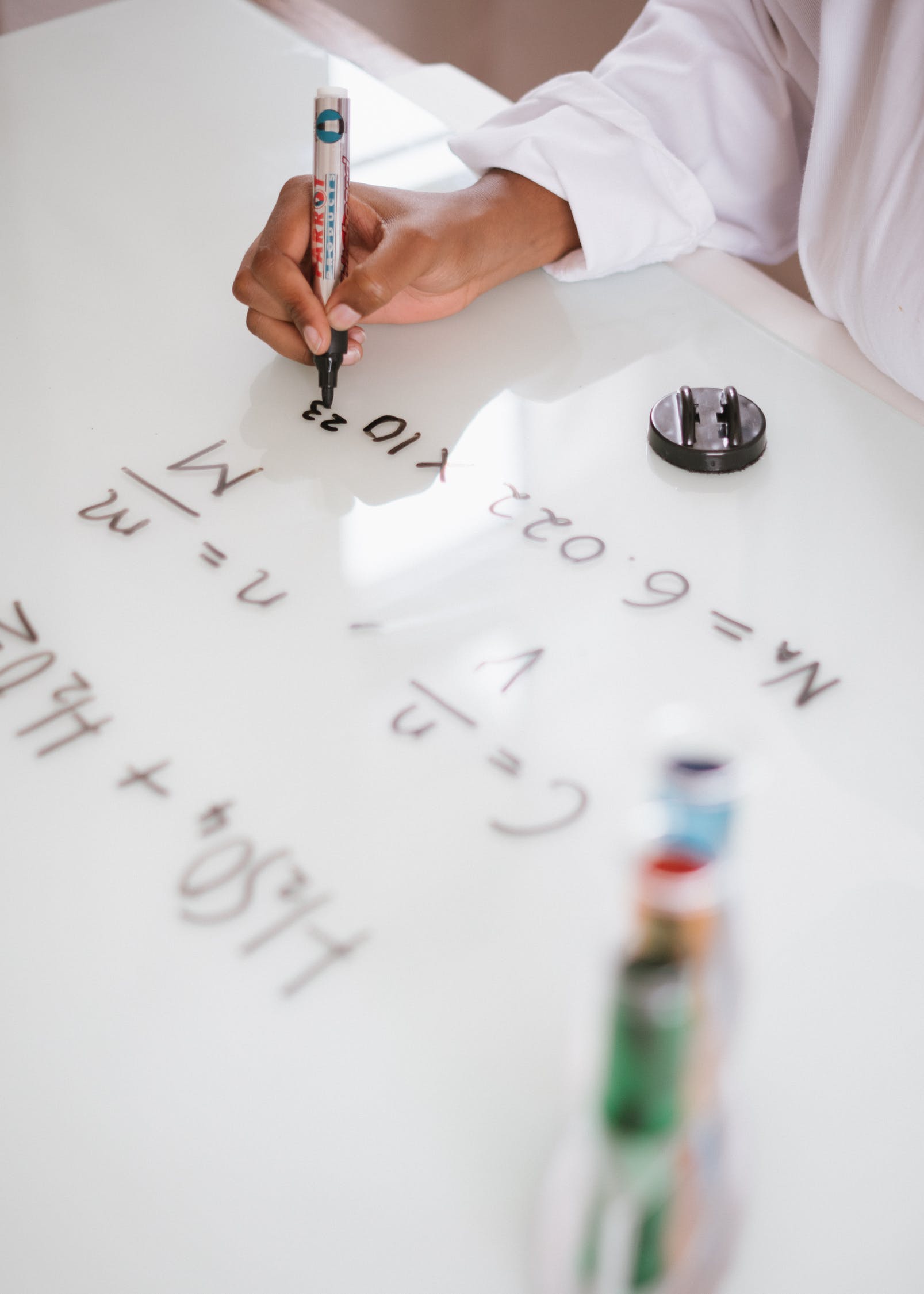 五年级下册数学（人教版）
4.2  分数与除法
SCORES AND DIVIDE
授课人：xippt
1.探索并理解分数与除法的关系，会用分数表示两个数相除的商。（重点）

2.了解分子、分母和分数单位的内在联系。  (难点)
3
4
—
○已知两个因数的积是 16，其中一个因数是 8，另一个因数是(   )，列式计算是(                )。
○把一个梨平均分成 4 份，其中的 3 份可以用分数(     )表示，其中(    )是分子，(    )是分母。
2
16÷8＝2
4
3
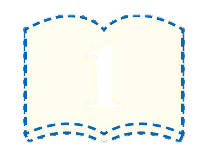 1
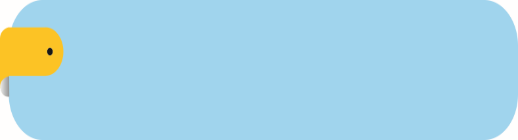 知识点 1
分数与除法的关系
把 1 个蛋糕平均分给 3 人，每人分得多少个？
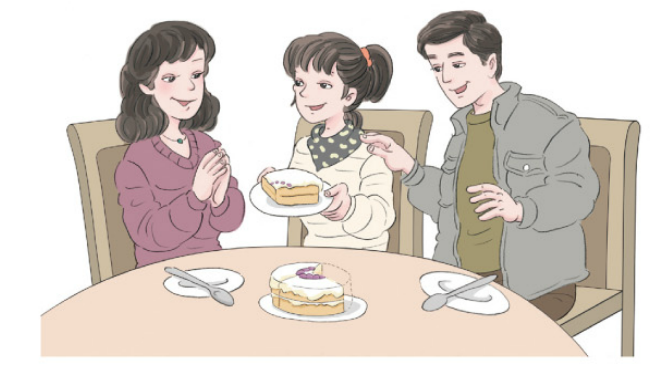 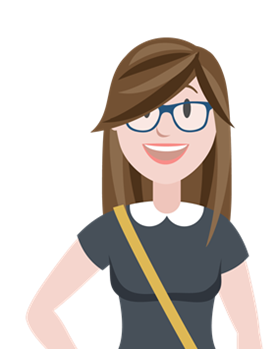 想：求每人分得多少个，要算1÷3得多少。
每人分得    个。
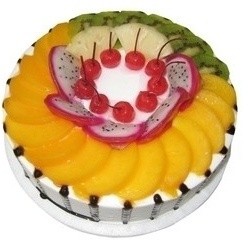 1÷3 ＝    （个）
1
3
1
3
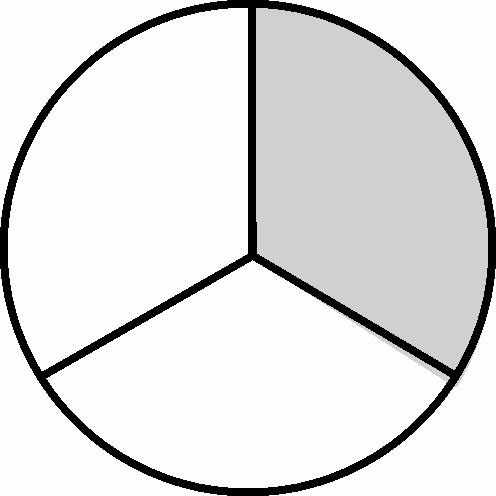 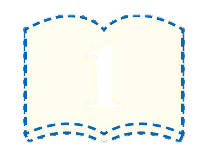 2
把 3 个月饼平均分给 4 人，每人分得多少个？
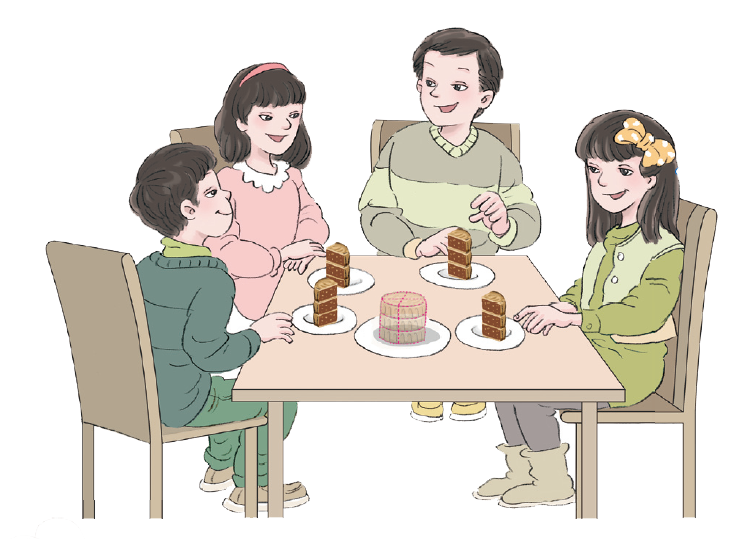 把 3 个月饼平均分给 4 人，每人分得多少个？
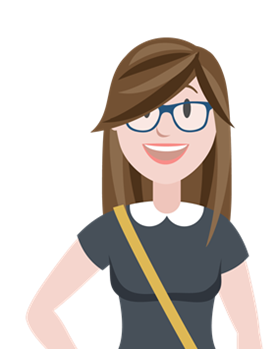 3÷4=？（个）
我们把 3 个圆形纸片代替 3 个月饼，看看怎样分？
1
4
分法一：一个一个的分，先把每个圆形纸片平均分成4份，每人每次分得       个。
结果每人分得 3 个     个，也就是    个。
1
4
3
4
1
4
3个          个
3
4
结果每人分得3个     个，也就是      个。
1
4
1
4
3个    个
3
4
3÷4＝      （个）
3
4
1个的
观察                    和
3÷4 =
被除数
1÷3 =
除数
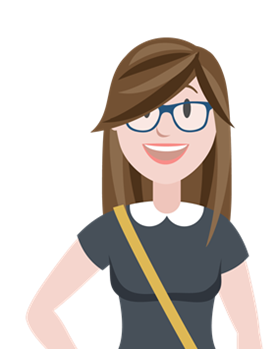 你发现分数与除法有什么关系？
被除数÷除数＝
a
a  ÷  b =
b
你能用字母表示分数与除法的关系吗？
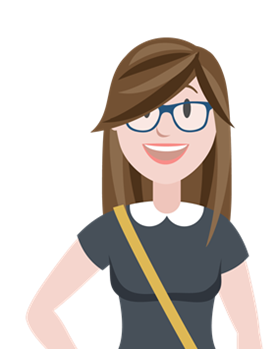 被除数a 作分子
除数b作分母
a
a  ÷  b  =         (b ≠ 0)
b
a、b 可以是任何数吗？
在除法中，0不能做除数，分数中的分母相当于除法中的除数，所以分母不能是0，即b≠0。
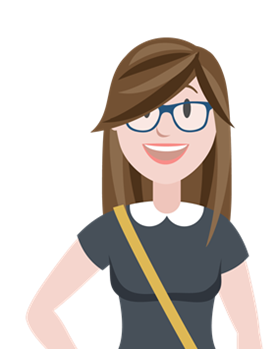 a
b
——
1. 两个数相除，可以用分数表示商，即 
                             a÷b＝     （b≠0）。
2. 分数也可以看作是两个数相除，分数的分子相当于被除数，分母相当于除数，分数线相当于除号，分数值相当于商。
在下面的括号里填上适当的数。
（    ）
7
4
8
5
（    ）÷7＝
＝（    ）÷（    ）
7÷13＝
（    ）
13
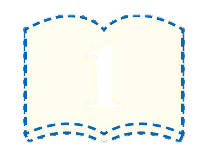 3
知识点 2
求一个数是另一个数的几分之几
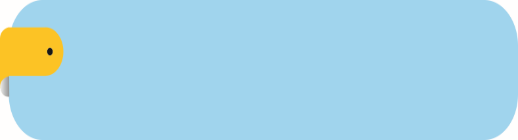 小新家养鹅 7 只，养鸭 10 只，养鸡 20 只。鹅的只数是鸭的几分之几？鸡的只数是鸭的多少倍？
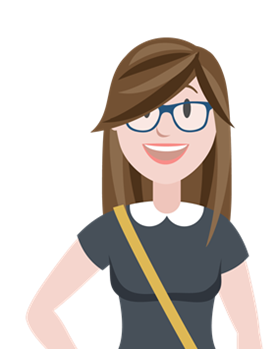 想一想，应该怎么解决？
就是求7只是10只的几分之几。
“鹅的只数是鸭的几分之几”是什么意思？
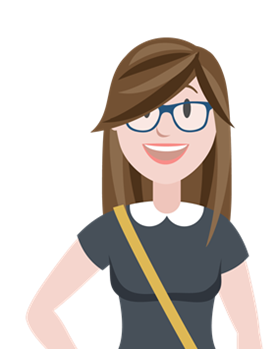 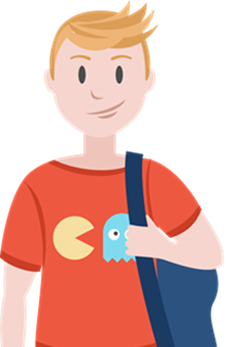 把10只看作一个整体，平均分成10份，每份1只，7只就是这个整体的     。
根据分数与除法的关系，求7只是10只的几分之几，可以用7÷10。
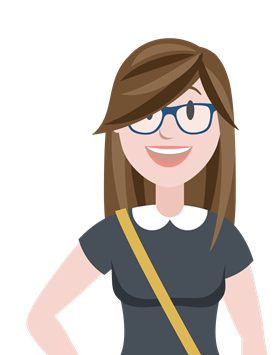 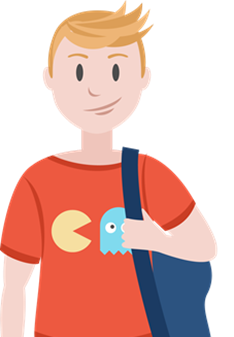 7÷10=
鸭10只
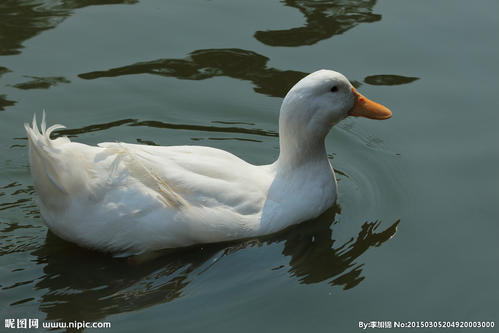 鸡20只
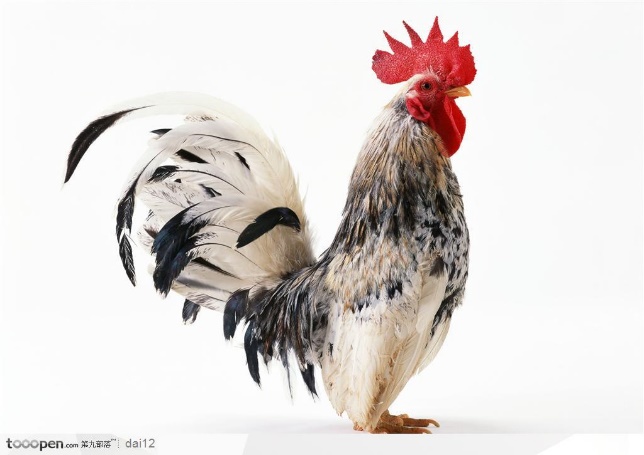 鸡的只数是鸭的多少倍？
20÷10 ＝ 2
答：鸡的只数是鸭的2倍。
上面两个问题有什么关系？
都是用除法算的。
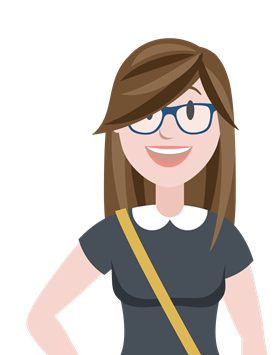 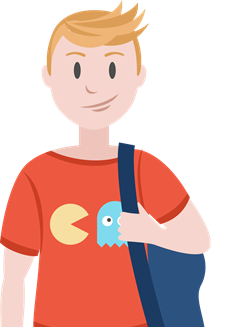 求一个数是另一个数（0 除外）的几分之几的问题的解题方法：
        一个数÷另一个数＝                  ，
        
        即比较量÷标准量＝               。
一个数
另一个数
比较量
标准量
4÷9=
动物园里有大象9头，金丝猴4只。金丝猴的数量是大象的几分之几？
3
7
3
7
－
－
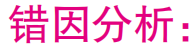 此题错在分数的意义与除法的意义区分不清。
例  填空：把 3m 长的铁丝平均分成 7 段，每段占全长的（       ）。
解答错误
1.用分数表示下面各式的商。
24÷25 =                         16÷49 =
    2÷9 =                         11÷12 =
单位“1”是全班参赛作品。
   4 ÷17 ＝
答：五（1）班获奖作品占全班参赛作品的      。
2.五（1）班共有17幅书法作品参加学校的书法比赛，其中4幅作品从全校255幅参赛作品中脱颖而出获奖。（选自教材P52  T10）
（1）五（1）班获奖作品占全班参赛作品的几分之几？
4
17
4
17
题中的单位“1”是什么？
单位“1”是全校参赛作品。
   17 ÷255 ＝
答：五(1)班参赛作品占全校参赛作品的        。
2.五（1）班共有17幅书法作品参加学校的书法比赛，其中4幅作品从全校255幅参赛作品中脱颖而出获奖。
（2）五（1）班参赛作品占全校参赛作品的几分之几？
17
255
17
255
题中的单位“1”是什么？
单位“1”是13千克的植物油。
   13 ÷8 ＝         (千克)
答：平均每个瓶子装        千克。
3.妈妈要把13千克的植物油分装在8个瓶子里，平均每个瓶子装多少千克？
13
8
13
8
单位“1”是36元一本的《安徒生童话》。
   32 ÷36 ＝           ＝   
答：现售价是原标价的            。
4.某书店原标价 36 元一本的《安徒生童话》现售价为 32 元一本。一本
《安徒生童话》的现售价是原标价的几分之几？
8
9
32
36
8
9
这节课你们都学会了哪些知识？
1. 两个数相除，可以用分数表示商，即 
     a÷b＝b≠0）。
2. 分数也可以看作是两个数相除，分数的分子相当于被除数，分母相当于除数，
    分数线相当于除号，分数值相当于商。
3.求一个数是另一个数（0 除外）的几分之几的问
   题的解题方法：
        一个数÷另一个数＝                  ，
        
        即比较量÷标准量＝               。
一个数
另一个数
比较量
标准量
这节课你们都学会了哪些知识？
版权声明
感谢您下载xippt平台上提供的PPT作品，为了您和xippt以及原创作者的利益，请勿复制、传播、销售，否则将承担法律责任！xippt将对作品进行维权，按照传播下载次数进行十倍的索取赔偿！
  1. 在xippt出售的PPT模板是免版税类(RF:
Royalty-Free)正版受《中国人民共和国著作法》和《世界版权公约》的保护，作品的所有权、版权和著作权归xippt所有,您下载的是PPT模板素材的使用权。
  2. 不得将xippt的PPT模板、PPT素材，本身用于再出售,或者出租、出借、转让、分销、发布或者作为礼物供他人使用，不得转授权、出卖、转让本协议或者本协议中的权利。
作业1：完成教材相关练习题
作业2：完成对应的练习题